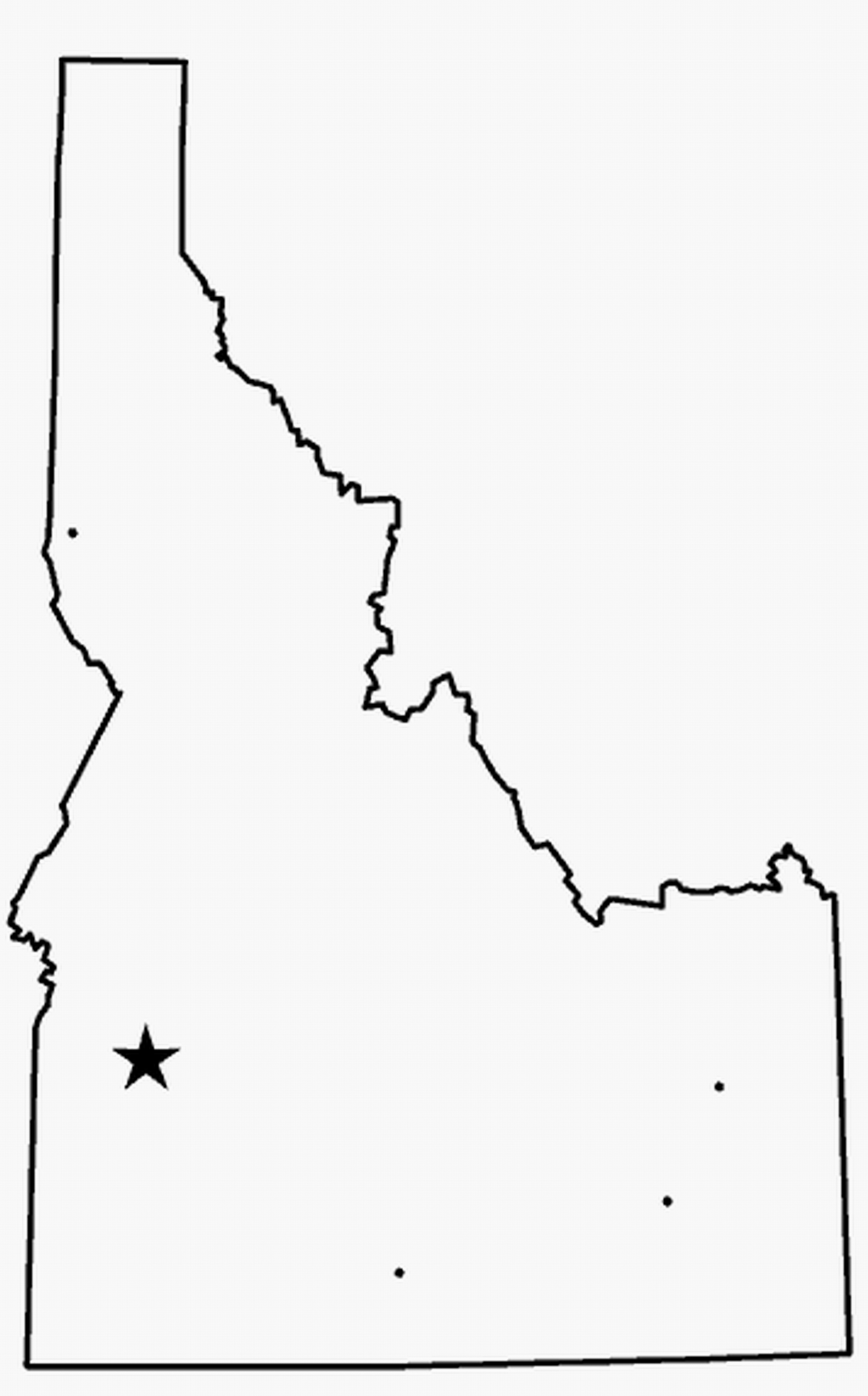 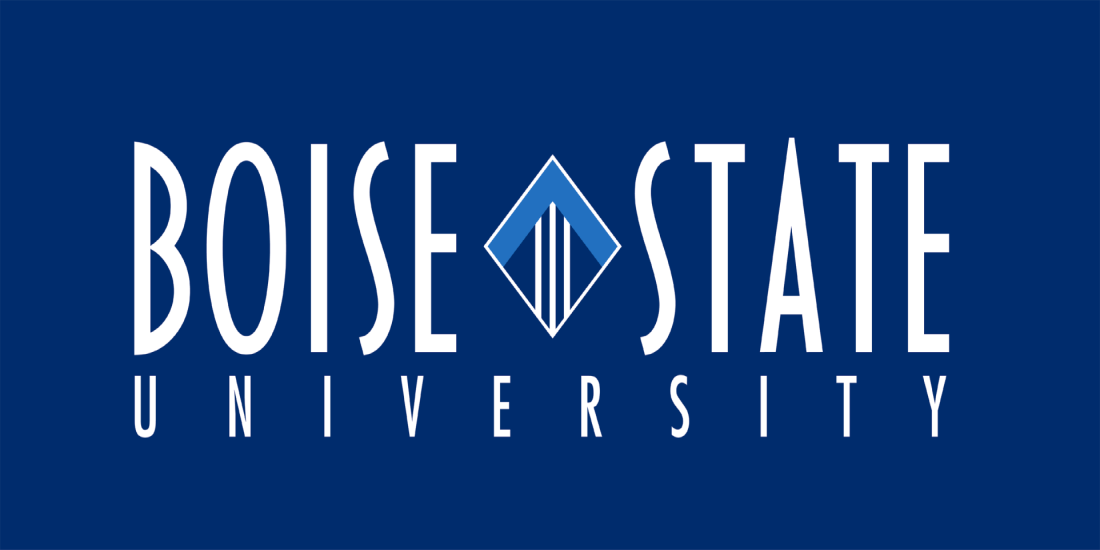 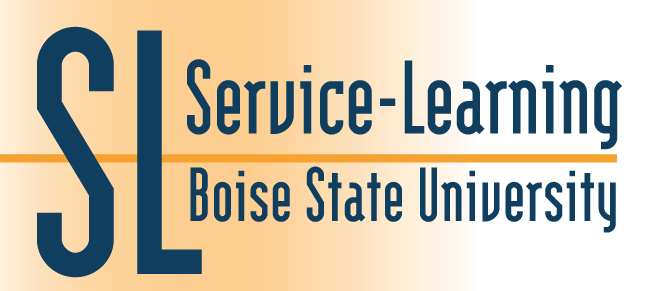 Civic Engagement in ActionCommunity Assessment of Lead Screening: Health Care Providers in Ada & Elmore Counties
Introduction
According to Center s for Medicare and Medicaid Services (CMS) (2010), all children on Medicaid are required by Federal law to be screened for lead.  “Children participating in the Medicaid programs nationwide are three times more likely than non-Medicaid children to have elevated blood lead levels (BLLs)” (Feinberg & Cummings, 2005, p.596).   Head Start is seeing a lack of screening among enrolled children therefore our group decided to assess why the screenings were not performed.
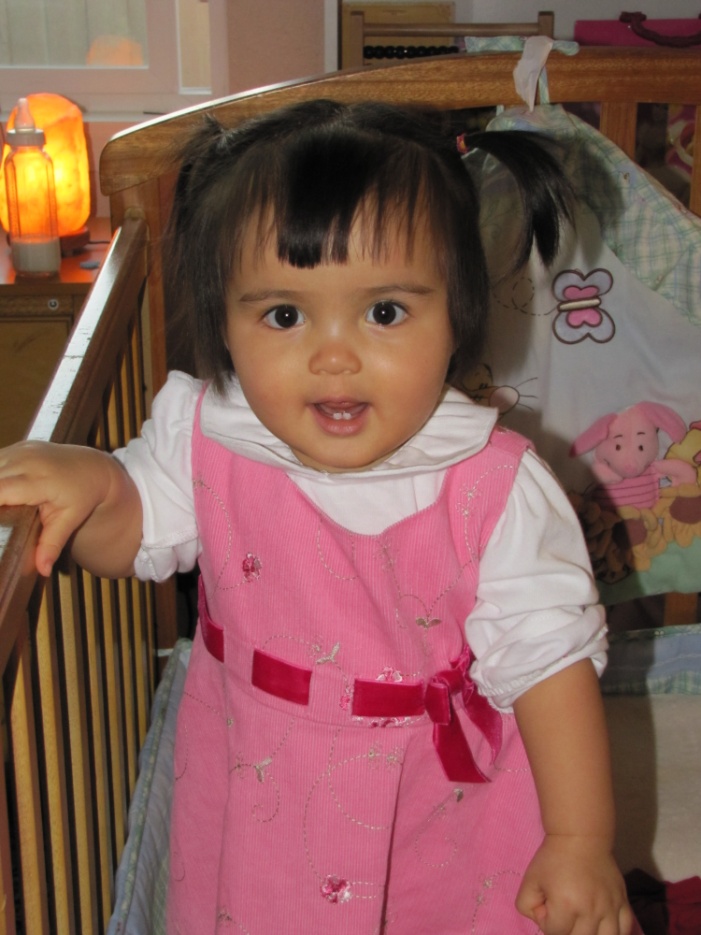 Service Project Purpose: 
To assess barriers of lead screening among Ada and Elmore Counties Health Care Providers that work with Head Start and Early Head Start children and families and to encourage the use of routine screening methods as part of an early childhood examination regiment through the presentation of available data.
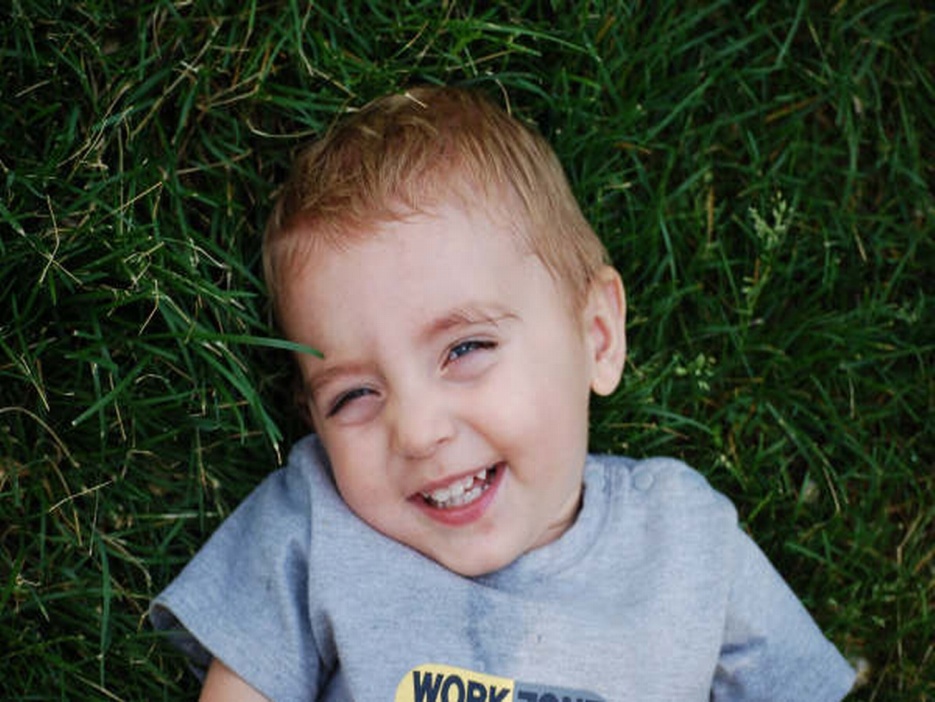 Methodology
The Health Belief Model was used to guide us in the completion of our community project.
A quantitative non experimental exploratory survey study was the design utilized.
A survey was developed to help us assess the barriers of the health care providers in screening for lead among Medicaid children.
The survey included open ended, multiple choice, forced choice (yes/no), and Likert-type scale questions (19 questions total).
Lead screening surveys were distributed to 25 clinics, which included 85 health care providers that serve the Head Start population of Ada and Elmore Counties.
Friends of Children and Families, Inc. is dedicated to serving families and their children by providing quality, comprehensive, family-centered early childhood services.
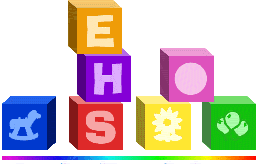 Friends of Children and Families, Inc
Head Start & Early Head Start
“We are growing professionally by collaborating as a group to reach a common goal.”
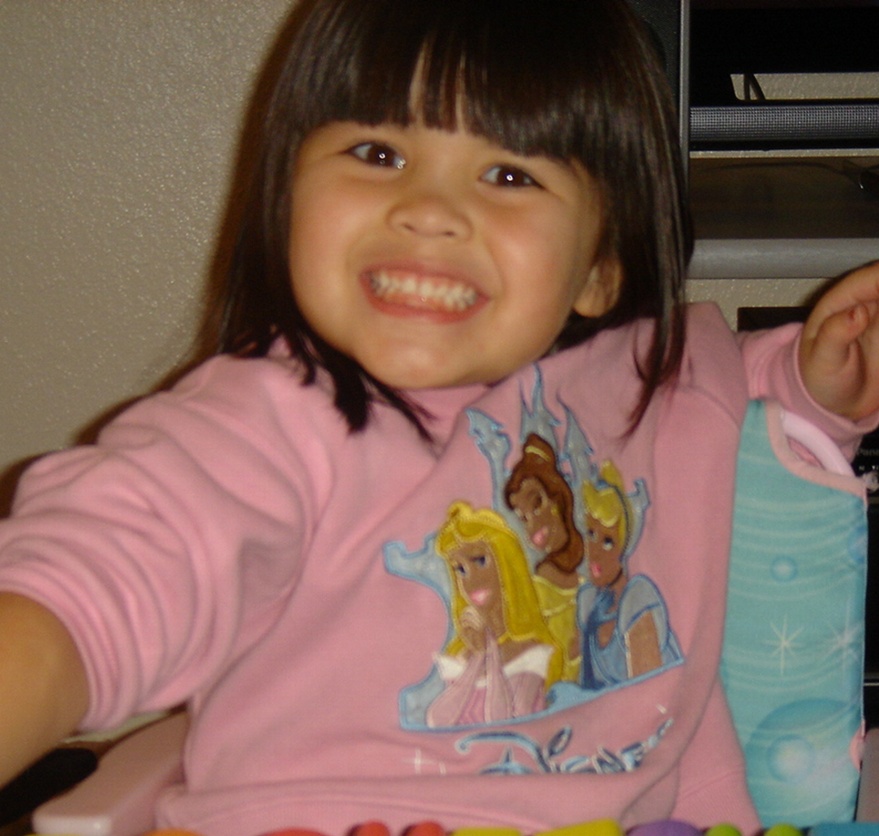 Result 
Received 36 out of 85 surveys; 42.35% was the return rate
 69.4% of providers state they perform blood lead screening at well child exams at 12 and 24 months or between 36-72 months if no previous blood lead screening was done.
 58.3% of providers do not have a blood lead analyzer; however, of those with a blood lead analyzer, 100% of them utilize it.
 63.9% feel that lead exposure is not serious in their patient population.
Learning Goals:
 To learn to collaborate with a community agency outside of our discipline. 
To apply research methods and assessment skills.
 To utilize community resources as a way of promoting the health of children.
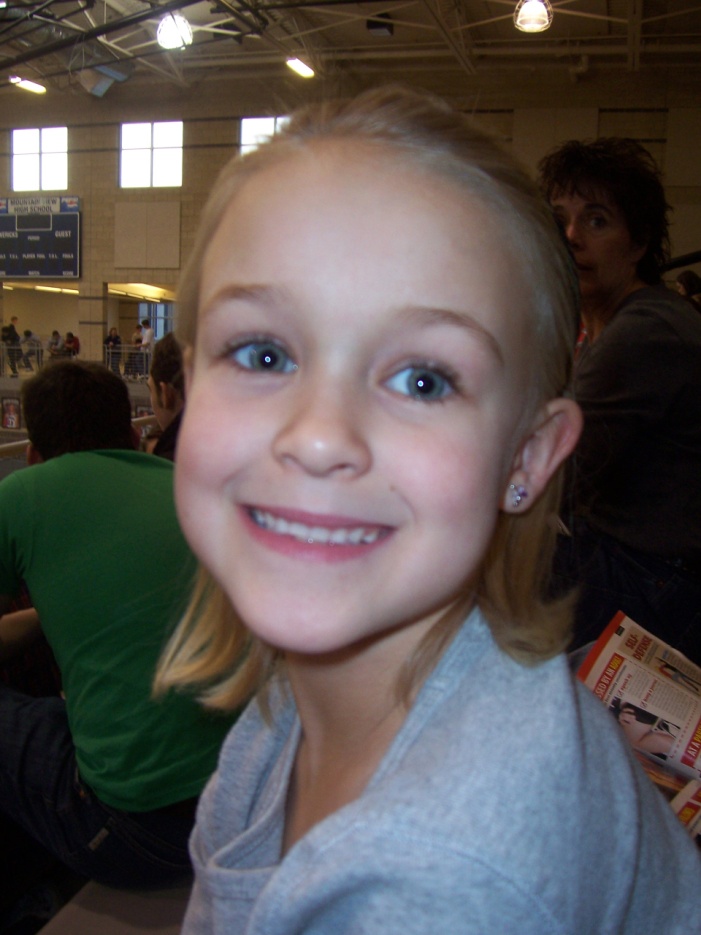 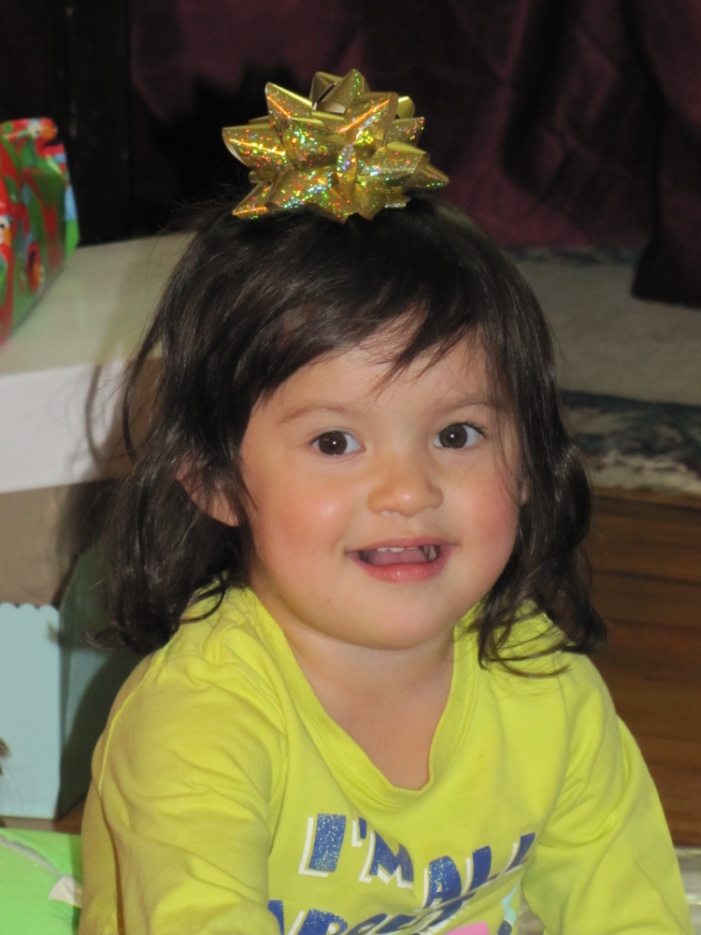 “Through Service Learning we are identifying our strengths such as motivation, persistence, confidence, and communication skills.”
Recommendations
 In addition to educating the health care providers (HCPs), continue to educate Head Start families about prevention of lead exposure and testing blood lead levels.
 Ensure that families receive a letter of request for lead screening to be done at well child exams.
 Set a program goal to screen 100% of the children before the end of the school year.
 Consider collaborating with other government –sponsored programs to compare lead screening results locally and regionally.
 Provide educational materials to health care providers to distribute to patients regarding lead exposure and prevention.
 Provide results from survey to healthcare providers through the health services advisory committee.
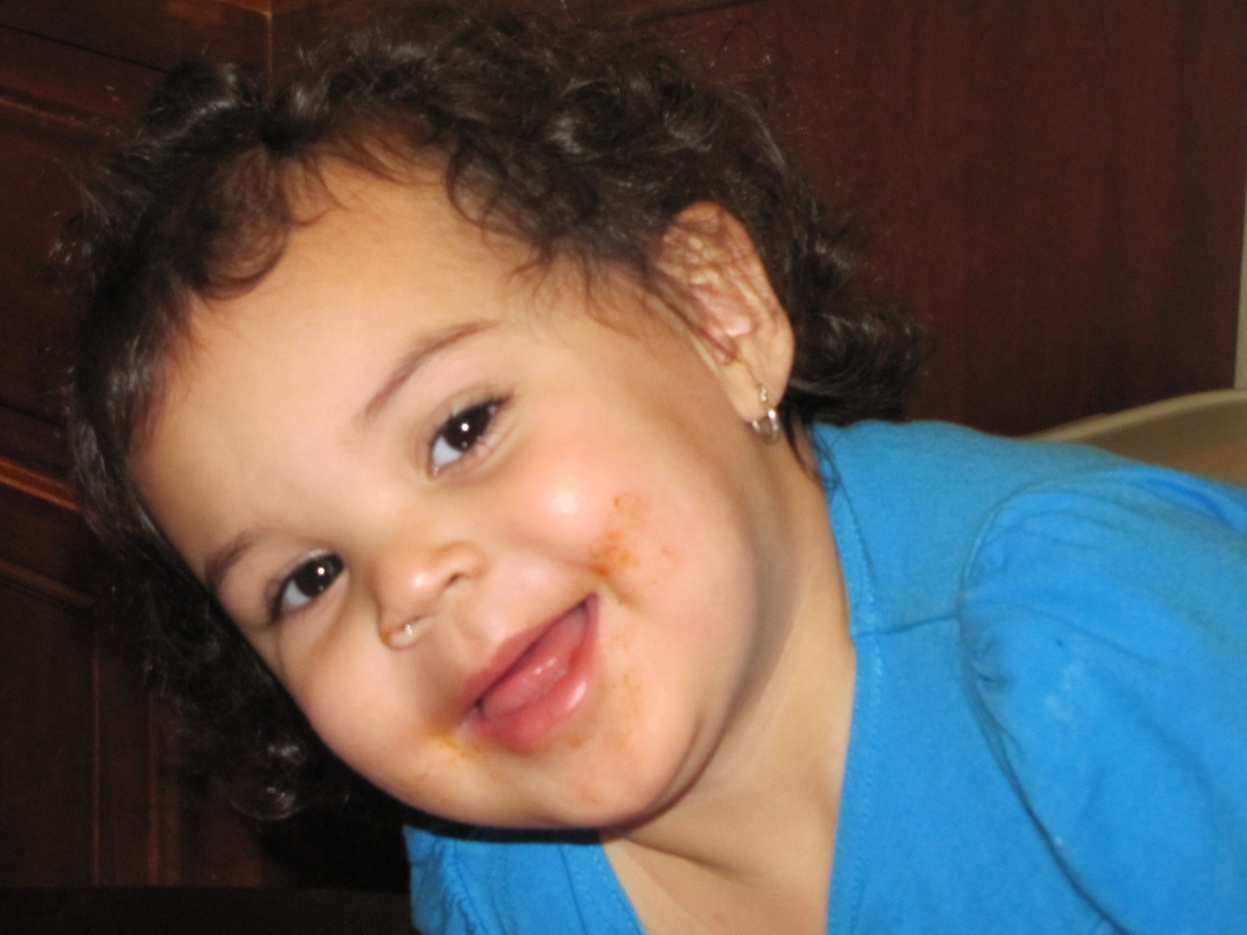 Kayla Anthony, Caitlin Duke, RN, 
Jeanette Hinton, Victoria Johnson, 
Therese Kepner, Natalie Morgan, 
Jill Rolfson, Ashley Snook, 
Hannah Tobias
Faculty: Dr. Ingrid Brudenell      	                     Course: NURS 417 Community and Public Health Nursing Lab Spring 2010
Community Partner: Dr. Omair Shamim